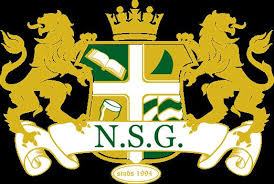 [Speaker Notes: 1]
Onderweg…
[Speaker Notes: 2]
Onderweg…
Waar ben je nu?
[Speaker Notes: 3]
Onderweg…
Waar ben je nu?
Wat zijn de do’s & don’ts?
[Speaker Notes: 4]
Onderweg…
Waar ben je nu?
Wat zijn de do’s & don’ts?
Waar gaan we naar toe?
[Speaker Notes: 5]
Onderweg…
Waar ben je?

‘Van David, een psalm. Van de Heer is de aarde en alles wat daar leeft, de wereld en wie haar bewonen.’ 
Psalm 24: 1
[Speaker Notes: 6]
Onderweg…
Waar ben je?

‘Van David, een psalm. Van de Heer is de aarde en alles wat daar leeft, de wereld en wie haar bewonen.’ 
Psalm 24: 1
 
	→ wees nog nieuwsgieriger!
[Speaker Notes: 7]
Onderweg…
Don’ts.

‘De Heer geneest wie gebroken zijn en verzorgt hun diepe wonden.’ 
Psalm 147: 3
[Speaker Notes: 8]
Onderweg…
Don’ts.

‘De Heer geneest wie gebroken zijn en verzorgt hun diepe wonden.’ 
Psalm 147: 3

	→ zwijg niet…
[Speaker Notes: 9]
Onderweg…
Do’s.

	→ doe iets!
[Speaker Notes: 10]
Onderweg…
Do’s.

‘De mensen gaan aan het werk en arbeiden door tot de avond.’
Psalm 104: 23

	→ doe iets!
[Speaker Notes: 11]
Onderweg…
Waar gaan we heen?
[Speaker Notes: 12]
Onderweg…
Waar gaan we heen?

‘Van David, een psalm. Van de Heer is de aarde en alles wat daar leeft, de wereld en wie haar bewonen.’ 
Psalm 24: 1
[Speaker Notes: 13]
Onderweg…
Waar gaan we heen?

‘Van David, een psalm. Van de Heer is de aarde en alles wat daar leeft, de wereld en wie haar bewonen.’ 
Psalm 24: 1
 
	→ God is altijd groter.
[Speaker Notes: 14]